ЕАС ОПСРеализация лотерейных билетов и выплата выигрышей
Вход в меню для реализации лотерейных билетов
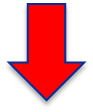 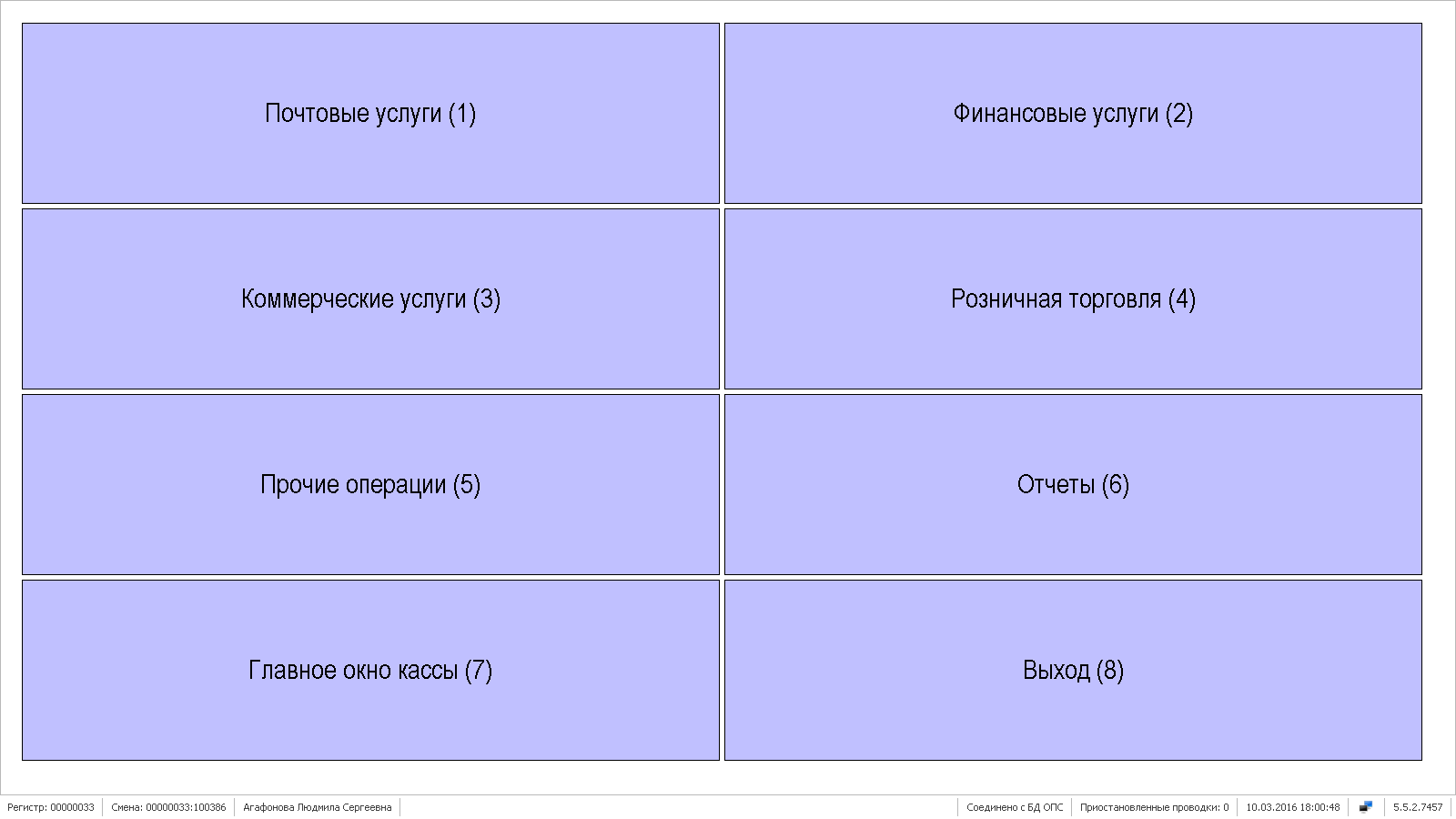 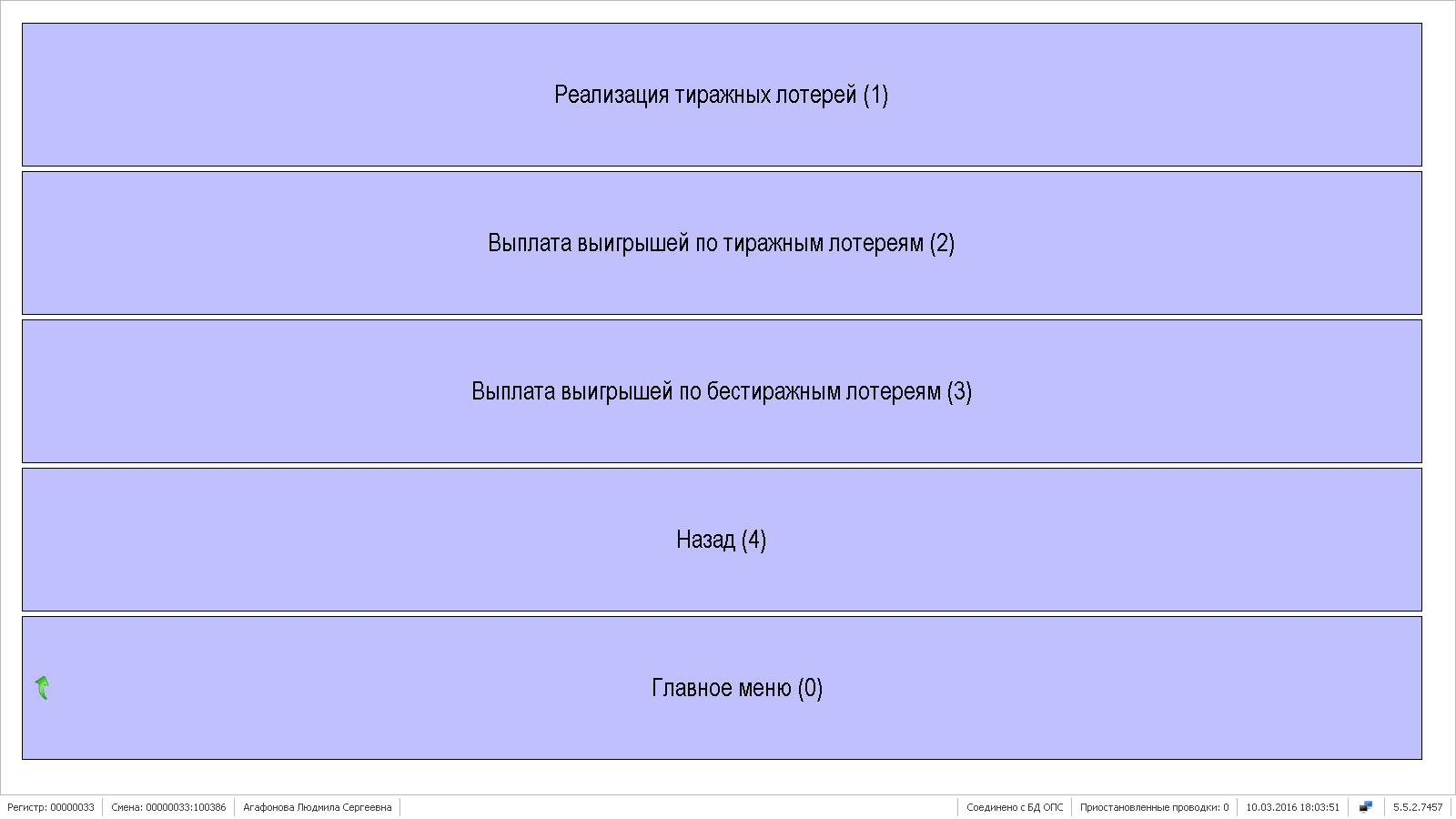 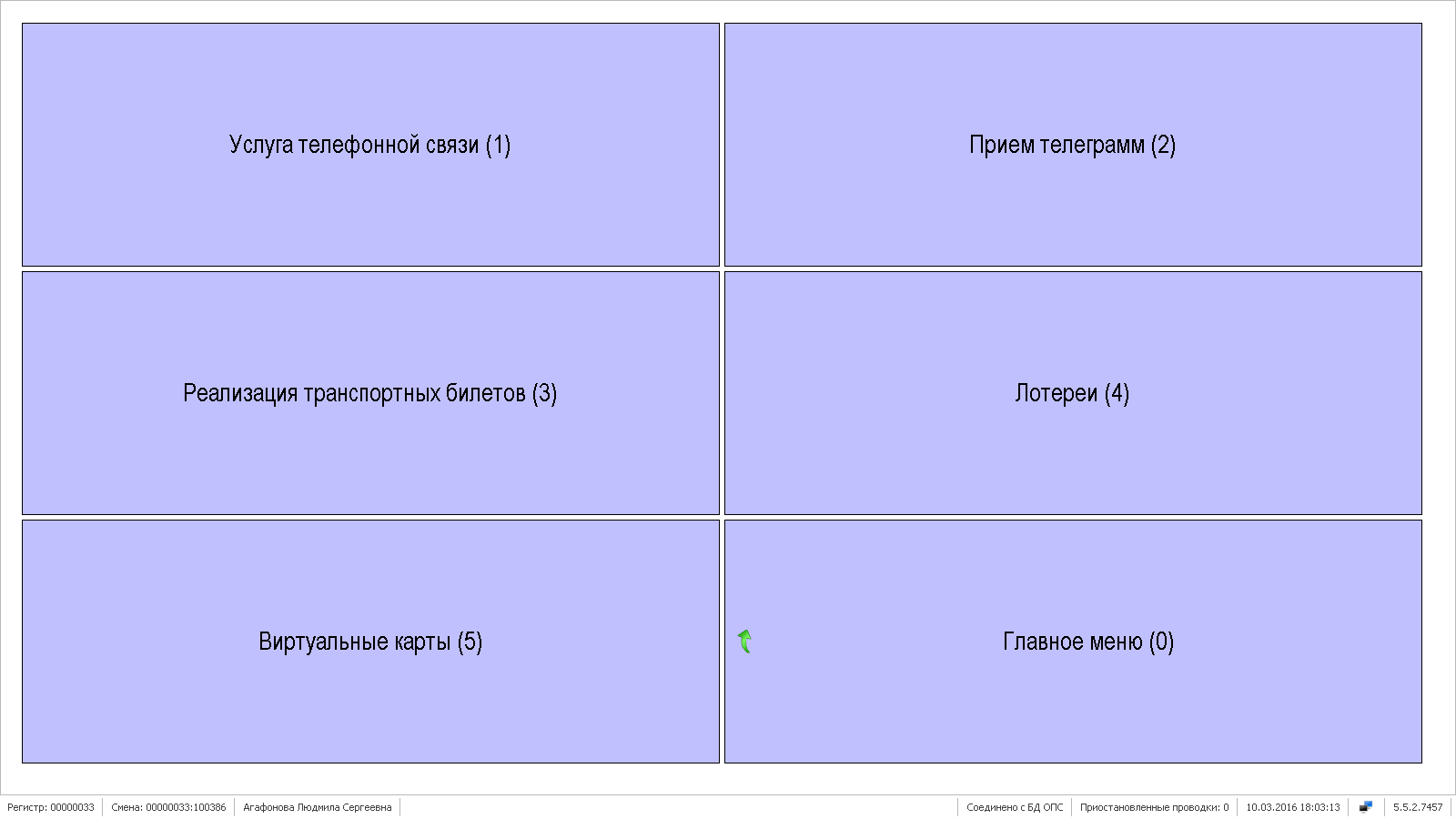 Реализация тиражных лотерейных билетов
Выберите лотерейный билет, например
Гослото
 «5 из 36»
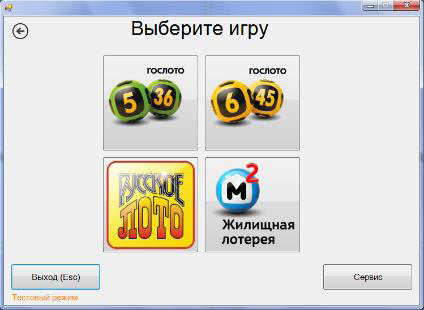 Реализация тиражных лотерейных билетов «Гослото 5 из 36»
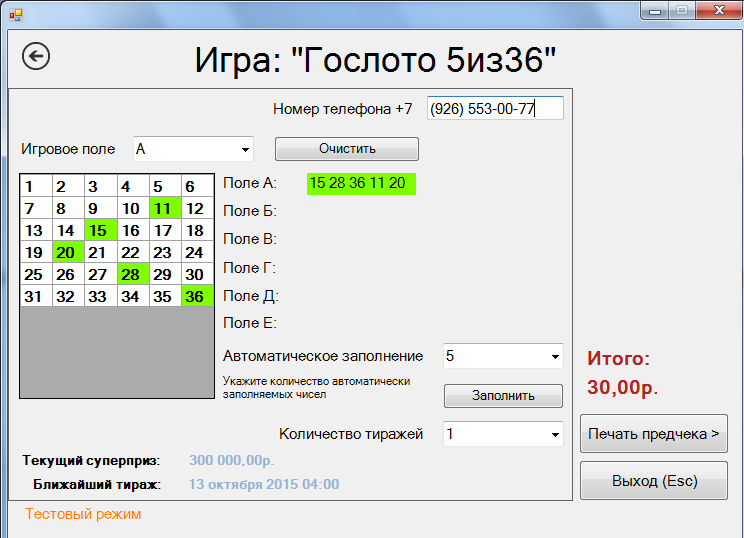 1. Введите номер телефона
2.  Вручную отметьте необходимые числа. 
Если не хватает чисел или поле заполнено некорректно, данное поле будет подсвечено красным цветом.
3. Печатаем предчек
! после печати предчека становится возможным окончательный расчет с Клиентом. В нижней части главного окна становится активной кнопка «Печать чека»
Реализация тиражных лотерейных билетов «Русское лото»
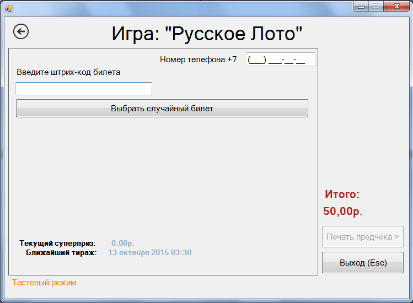 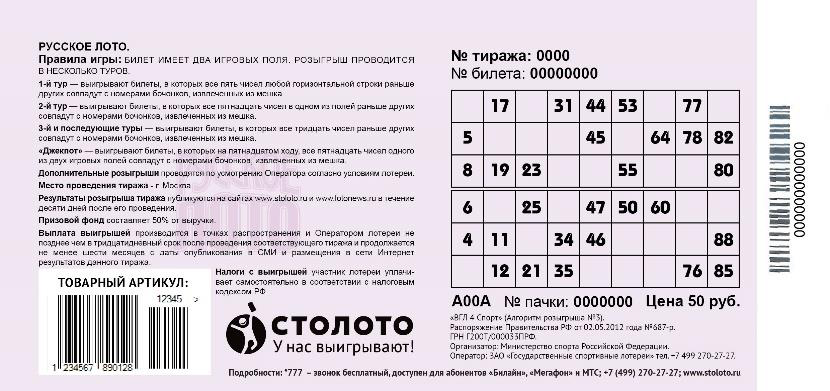 Далее - Enter
Реализация тиражных лотерейных билетов «Русское лото»
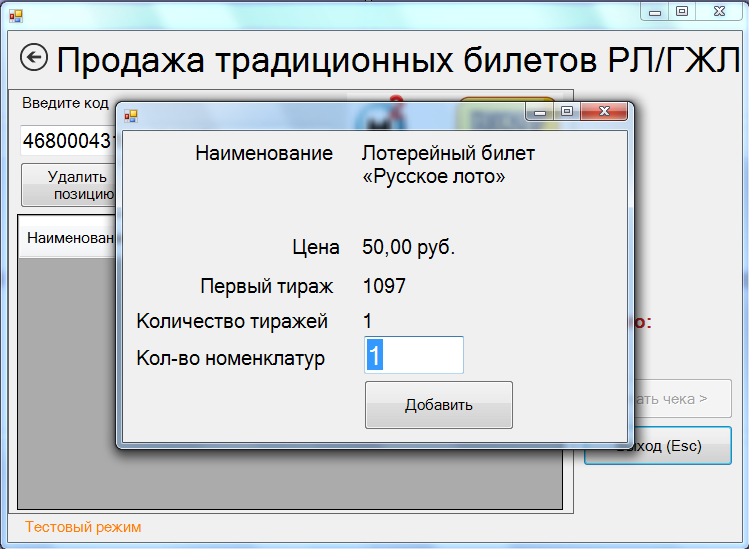 Указать количество 
и нажать «Добавить»
Реализация тиражных лотерейных билетов «Русское лото»
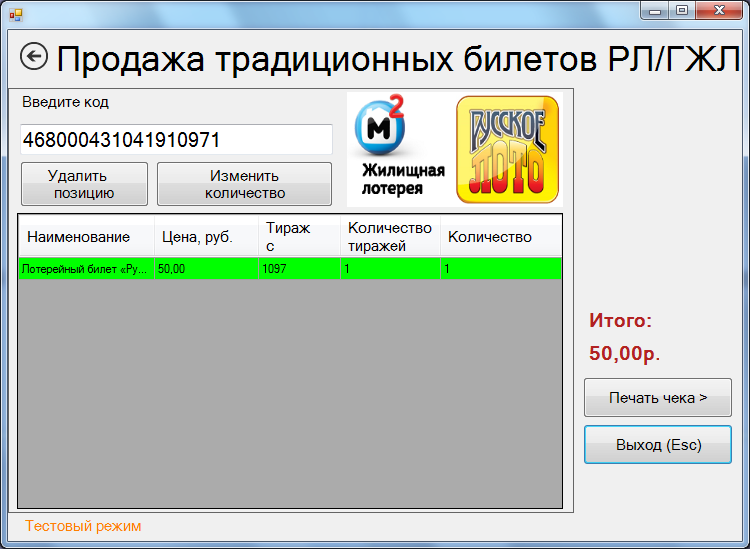 Печать чека
Расчет с клиентом
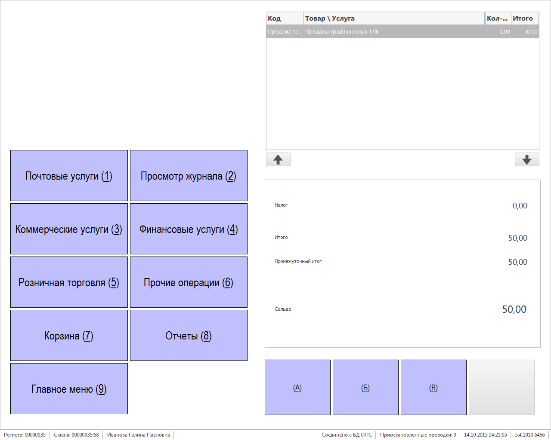 Выберите способ расчета с Клиентом
Вход в меню для выплаты выигрышей по лотерейным билетам
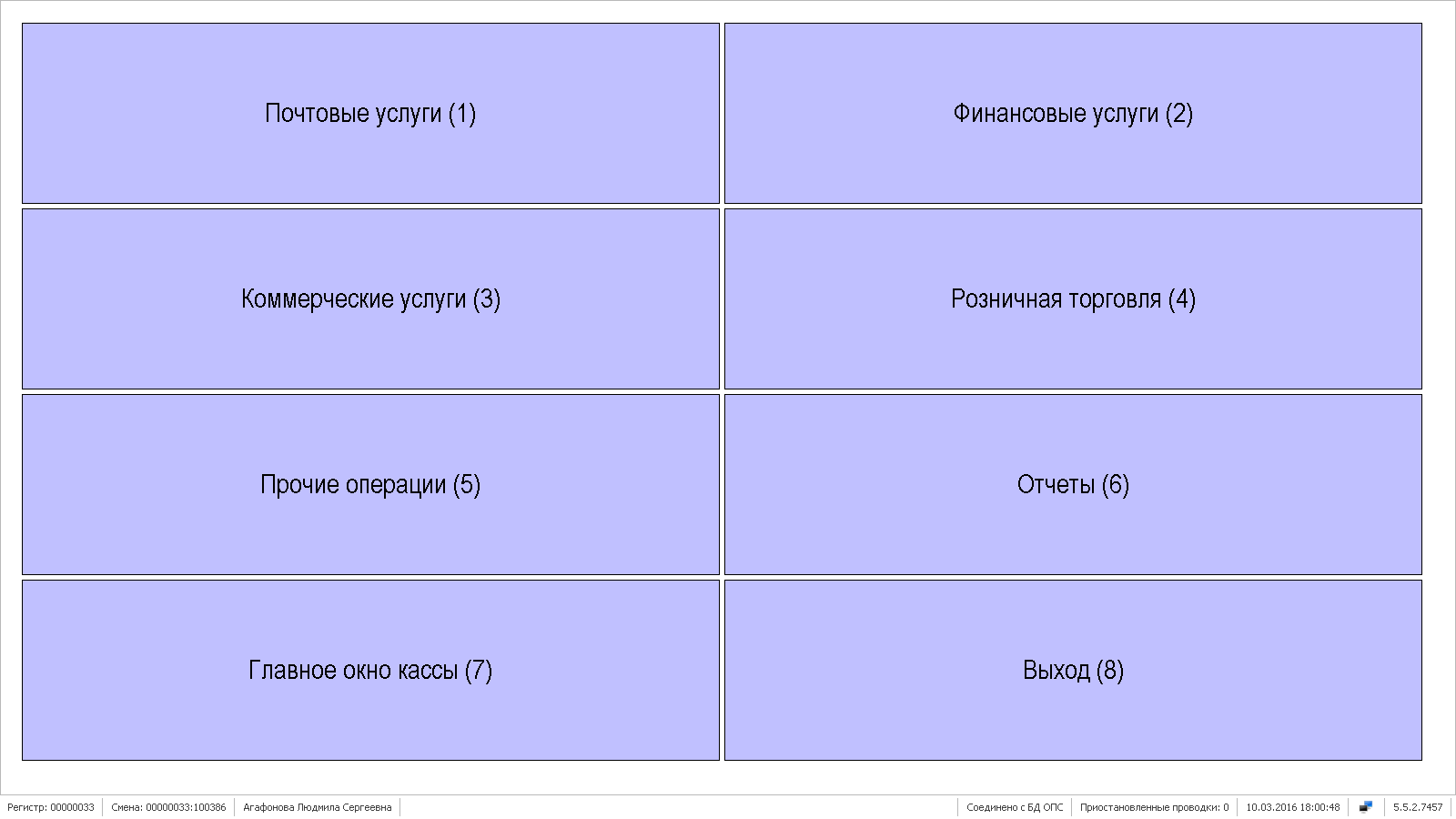 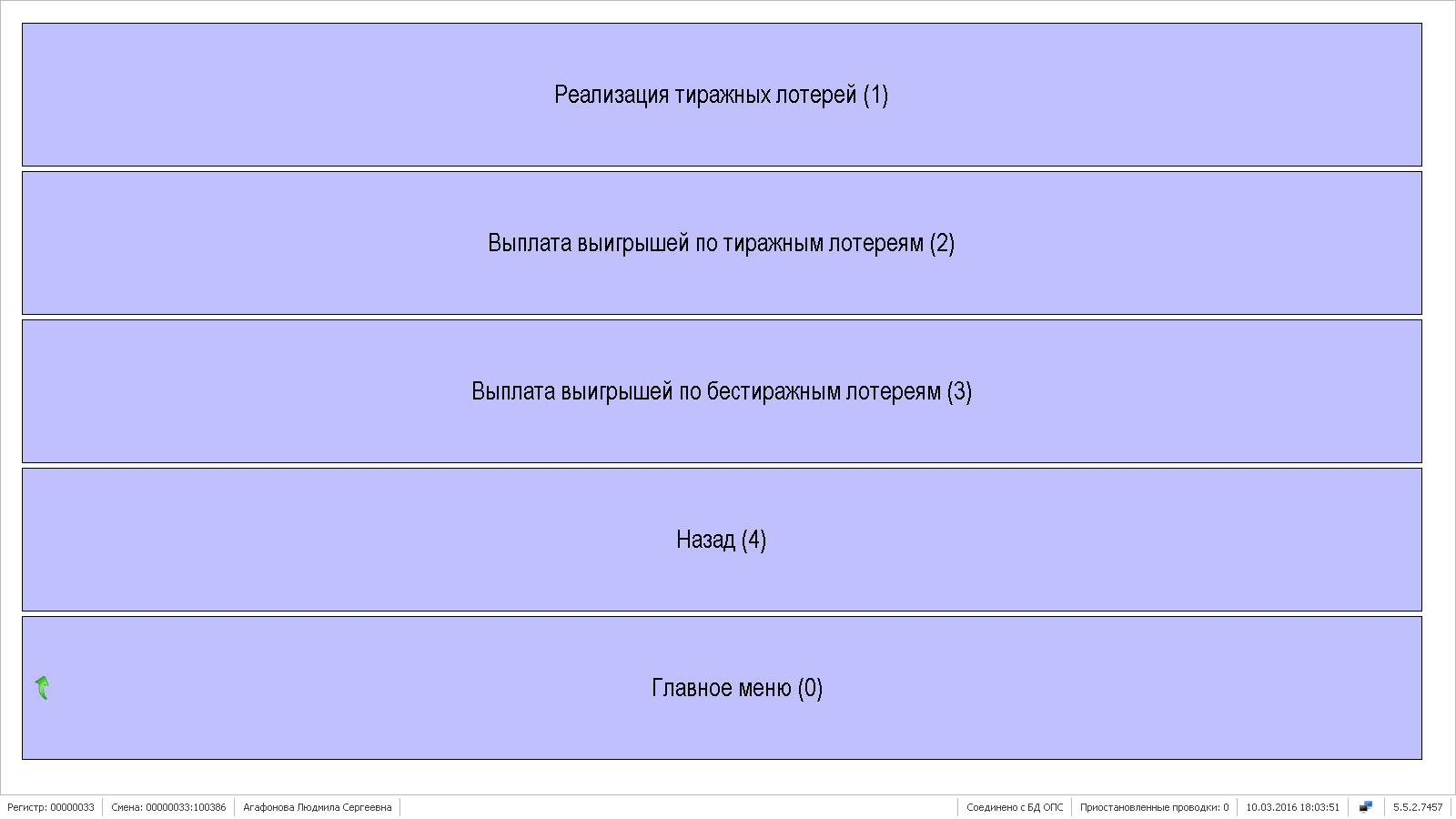 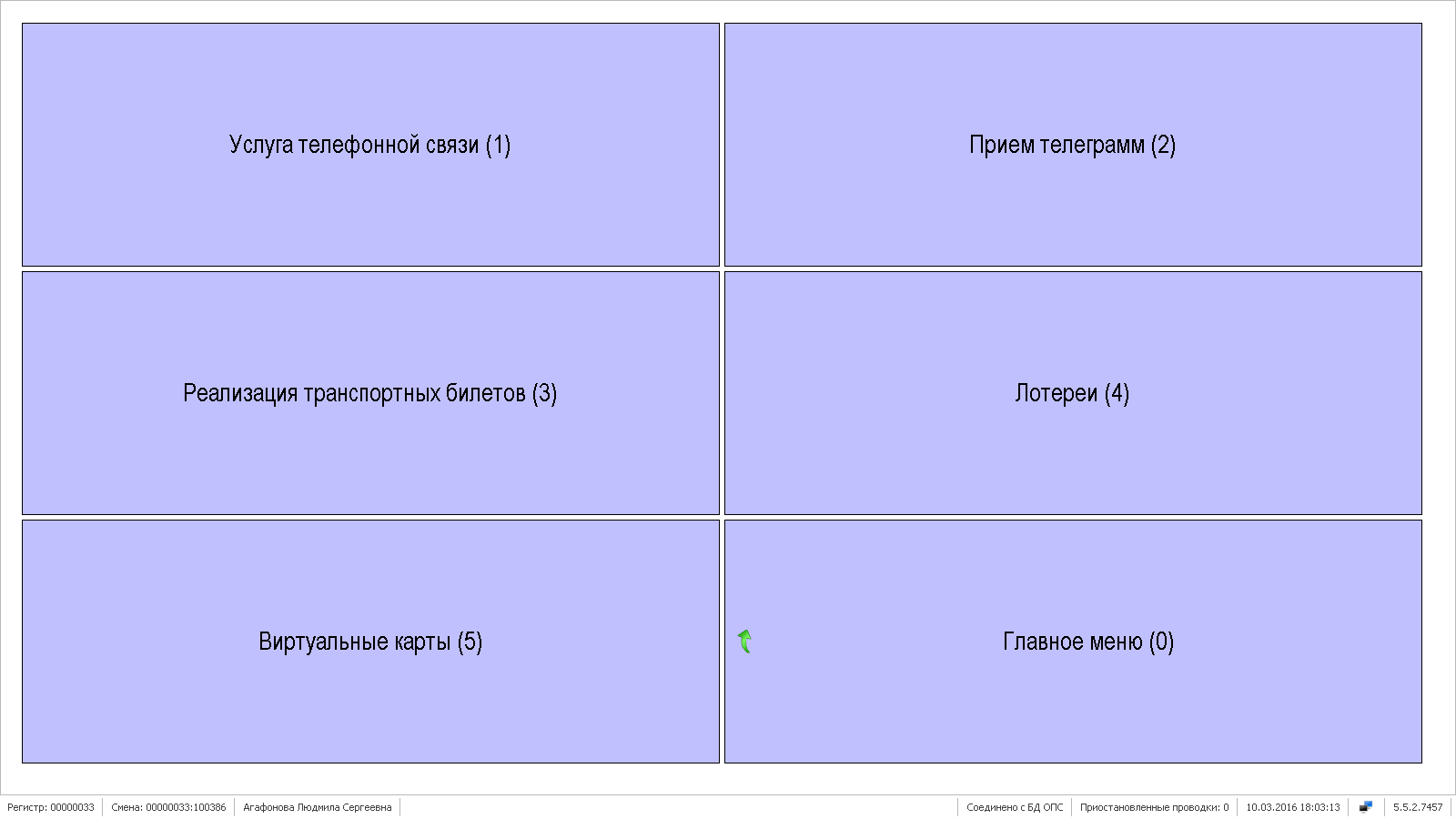 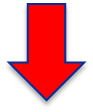 Выплата выигрыша
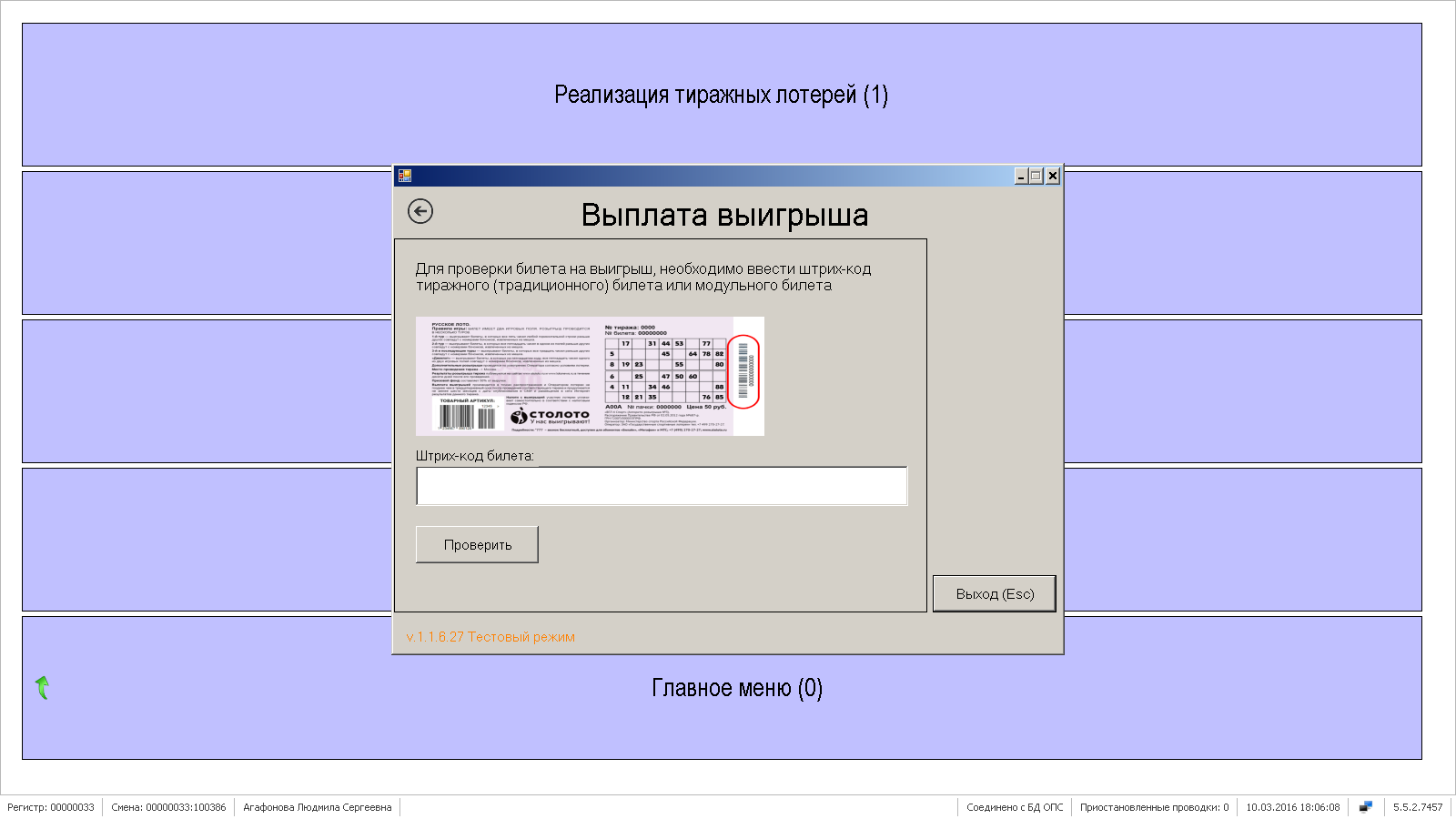 Выплата выигрышей по Тиражным (традиционным) лотерейным билетам
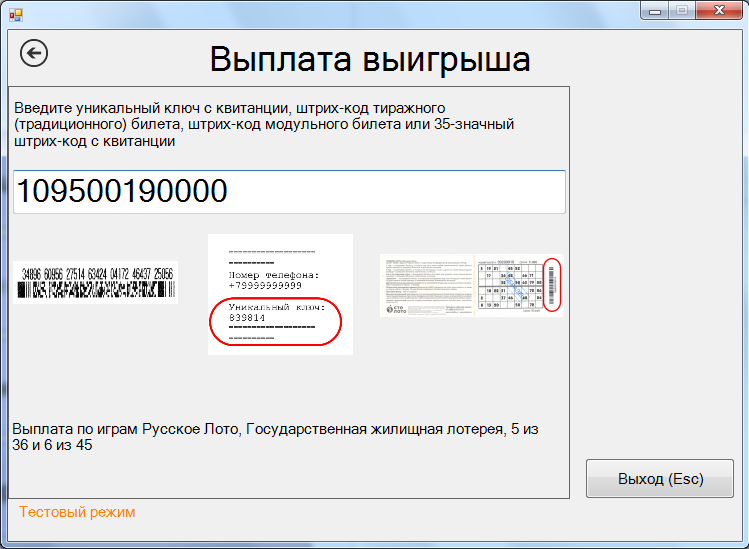 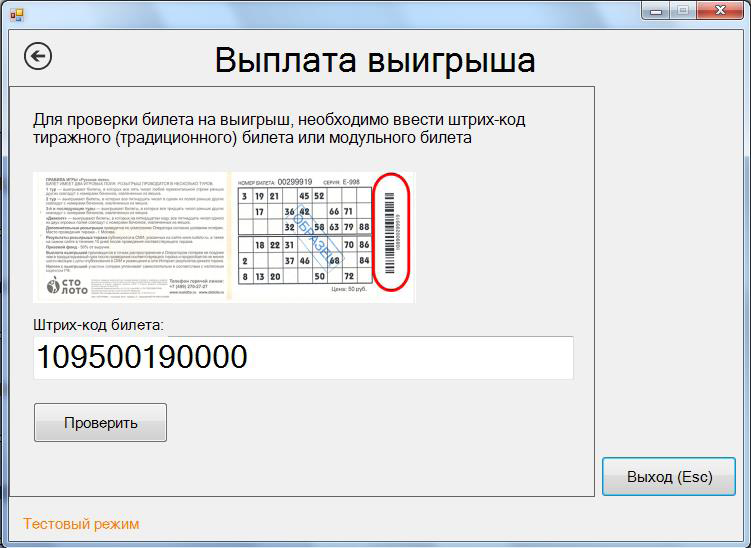 1. Отсканируйте/введите вручную штрих-код билета (серийный номер) и нажмите Enter на клавиатуре
2. Нажмите «Проверить»
Выплата выигрышей по Тиражным (традиционным) лотерейным билетам
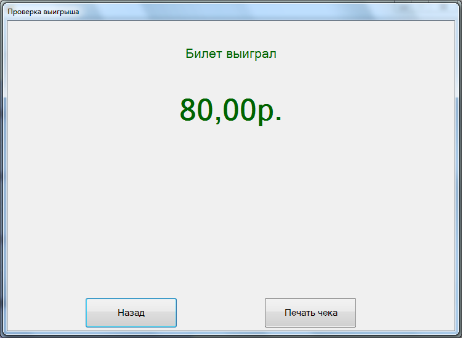 3. Печать чека
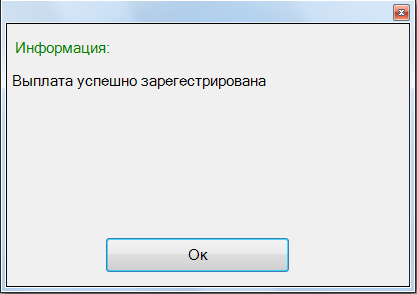 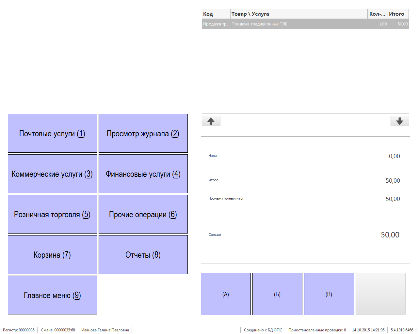 4. Ок
5. Расчет
Выплата выигрыша с уникальным ключом
1. Ввести уникальный ключ
2. Нажмите «Проверить»
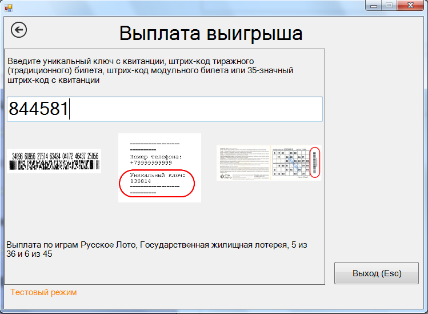 3. Введите код* и номер телефона
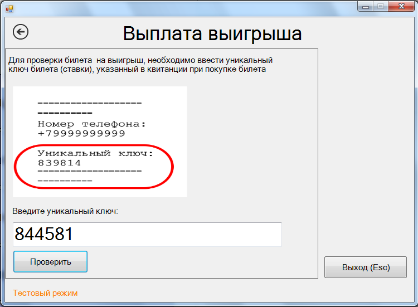 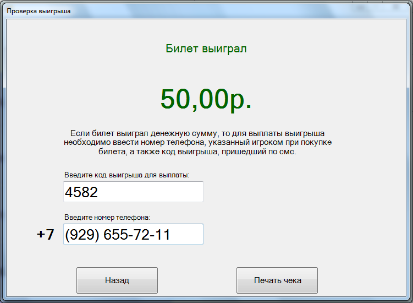 *Код в СМС, которое пришло участнику на указанный номер
Выплата выигрыша по 35-значному Бар-коду
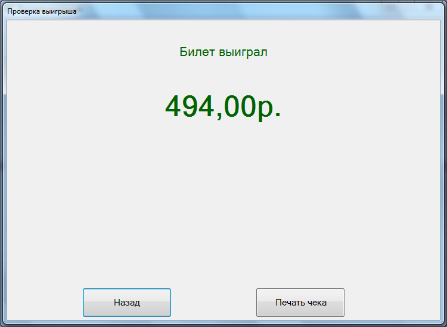 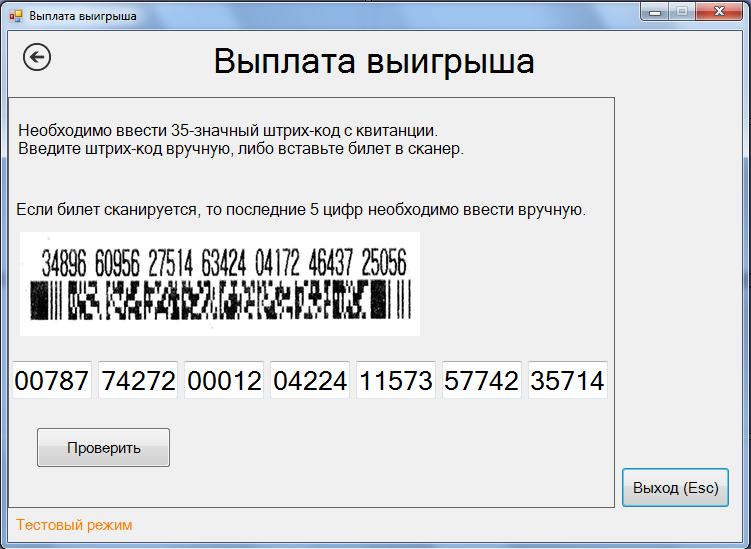 2. Печать чека
1. Введите Бар-код и нажмите «Проверить»
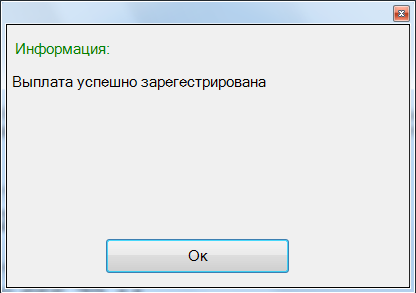 3. Нажмите 
«Ок»
4. Далее откроется стандартное окно «Расчета с клиентом»